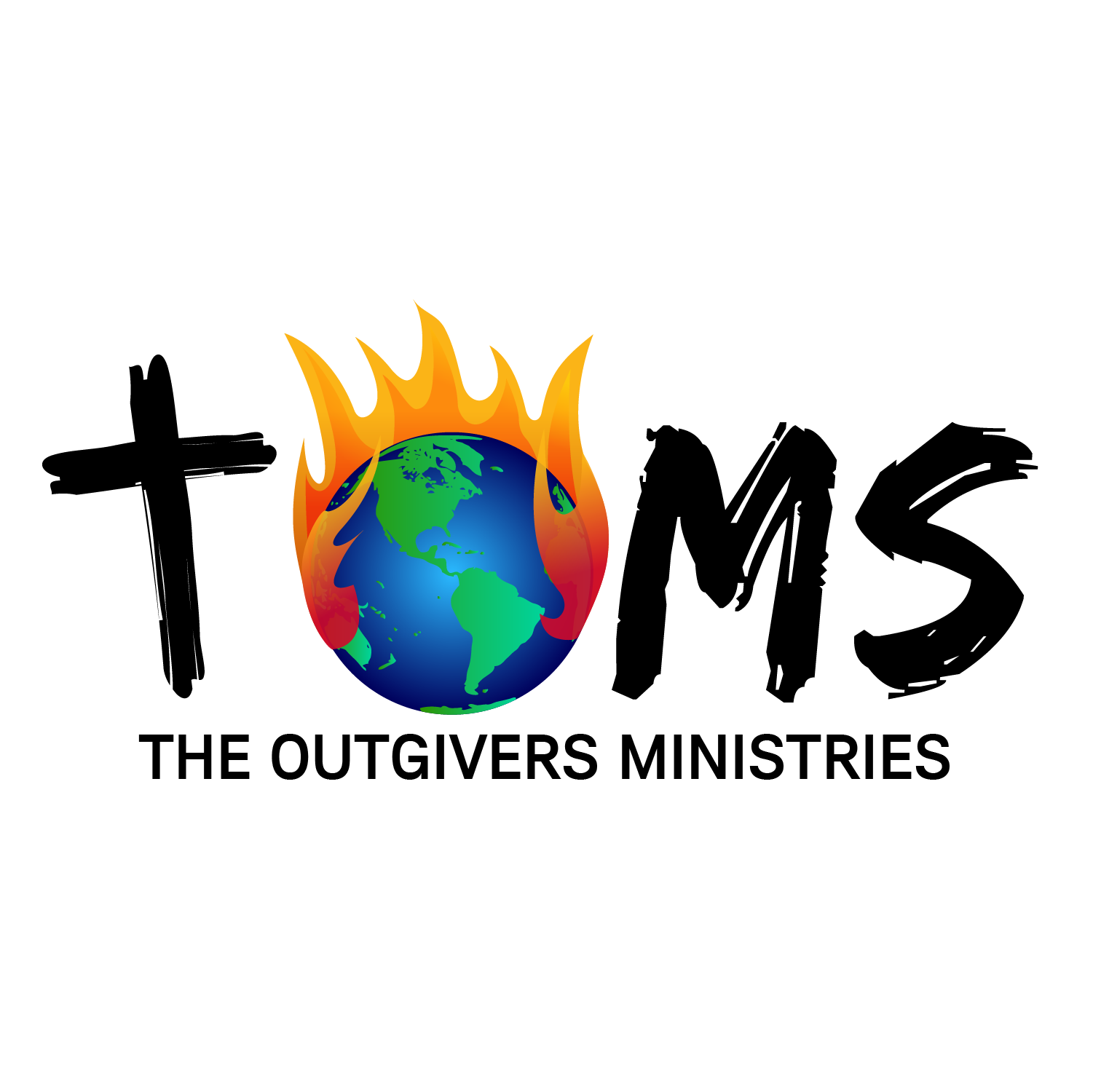 WOMAN OF FAITH RETREAT
UNVEIL

Psalm 36:9 NKJV
For with You is the fountain of life;
 In Your light we see light.
Website: www.toms-lifestyle.org                                       
Blog: www.outgivers.blogspot.com                           
Facebook page: www.facebook.com/aboundinchrist   
Email: info@toms-lifestyle.org 
Address: P.O. Box 86362 Gaithersburg, MD 20886  
Phone #: 1.844.762.3332
Host
Mildred Mukong

.
PURPOSE & GOAL
Purpose
Teach the word so that we see through the eyes of the revealed Word of God.
	Psalm 119:130 (NLT)
	The teaching of your word gives light, so even the simple can understand.

Goal
Our goal is to offer you an opportunity for an exchange.
Exchange your “veil of darkness” for the armor of light, by “putting on the armor of light”.


	Romans 13:12b (NIV)
	So let us put aside the deeds of darkness and put on the armor of light.
The Light of God
Genesis 1:1-3 (NIV) 
Vs 1- In the beginning God created the heavens and the earth. 
Vs 2 - Now the earth was formless and empty, darkness was over the surface of the deep, and the Spirit of God was hovering over the waters. 
Vs 3 - And God said, “Let there be light,” and there was light.
#1 Passionately pursue the Light of God
Genesis 1:3 (NIV) 
Vs 3 - And God said, “Let there be light,” and there was light. 

The very first command/instruction creation ever received was “Let there be light,” and there was light. This tells us how important light is and why we should pursue light passionately.

In God’s list of options for problem solving, light was His priority. So should it be with us.
#2 The Light of God is the solution for your troubled situation(s)
Genesis 1:2 (NIV) 
Vs 2 - Now the earth was formless and empty, darkness was over the surface of the deep, and the Spirit of God was hovering over the waters. 

The Light of God is the solution for
Formlessness (no structure) 
Emptiness (no substance) 
Darkness (no direction/confusion)
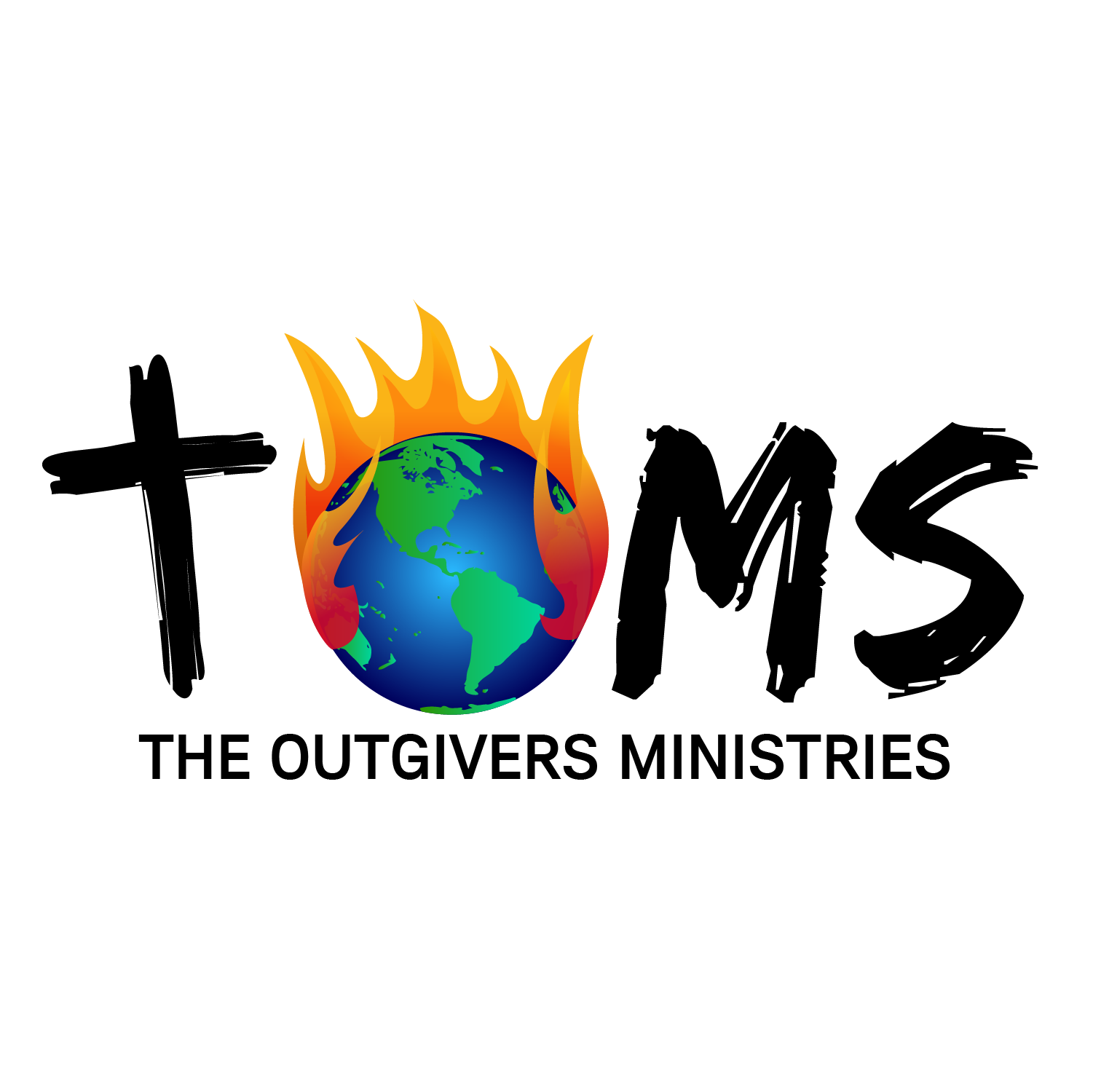 #3 Only the Light of God can bring sustainable change and transformation to you and your situation(s)
1 John 1:5 (NIV) 
Vs 5 - This is the message we have heard from him and declare to you: God is light; in him there is no darkness at all. 

The light that brings about change and transformation to our formlessness, emptiness and darkness comes from God, only; not from ourselves.

God is Light. Jesus is the light of the world. Jesus Christ is the Word.
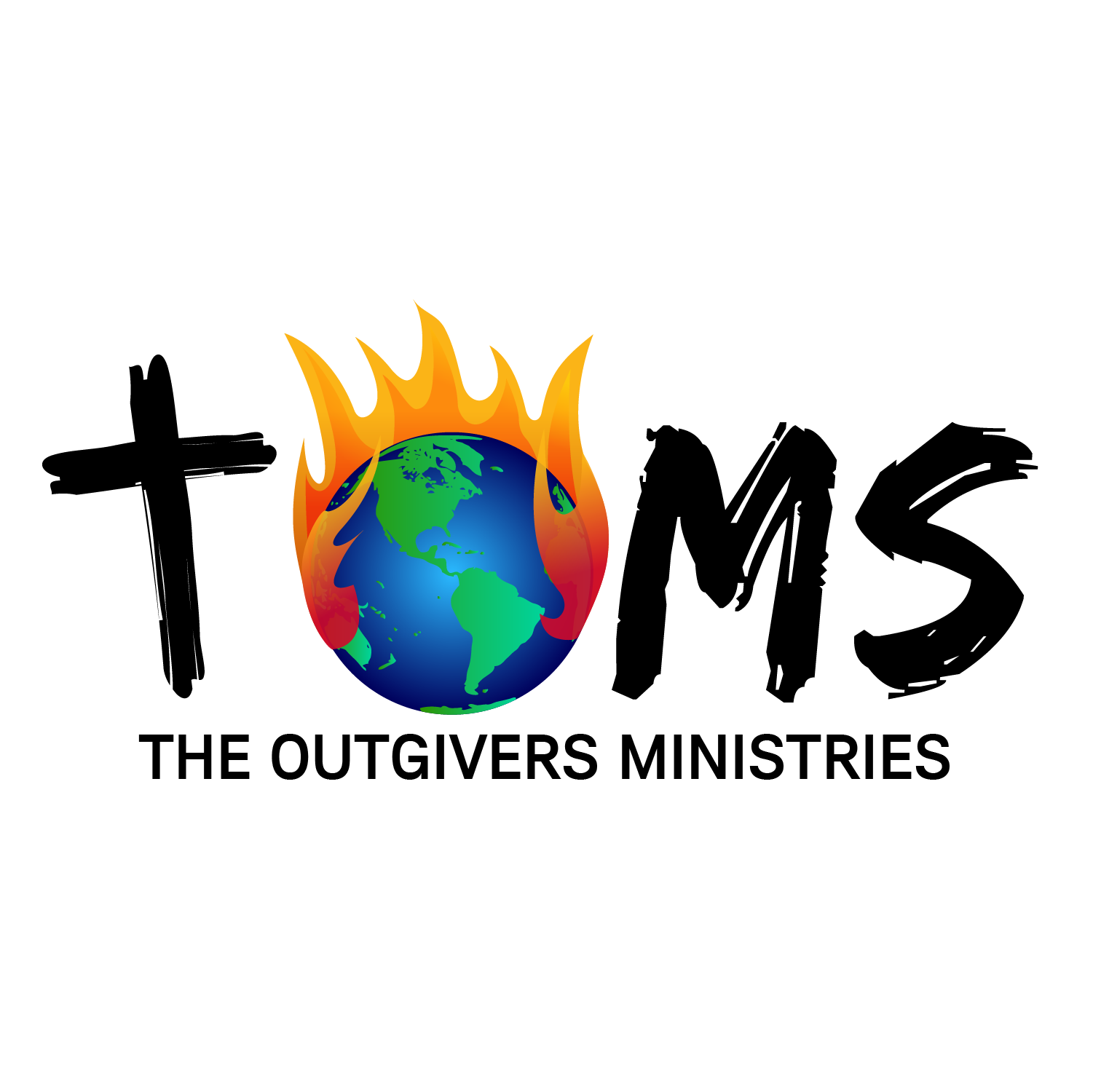 #4 Purposefully introduced the Light of God into situations; do not assume.
Genesis 1:3 (NIV) 
Vs 3 - And God said, “Let there be light,” and there was light. 

When we purposefully introduce God to our troubled situation(s), we have purposefully introduced the Light! Speaking the word of God into our situation(s) is a purposeful action.
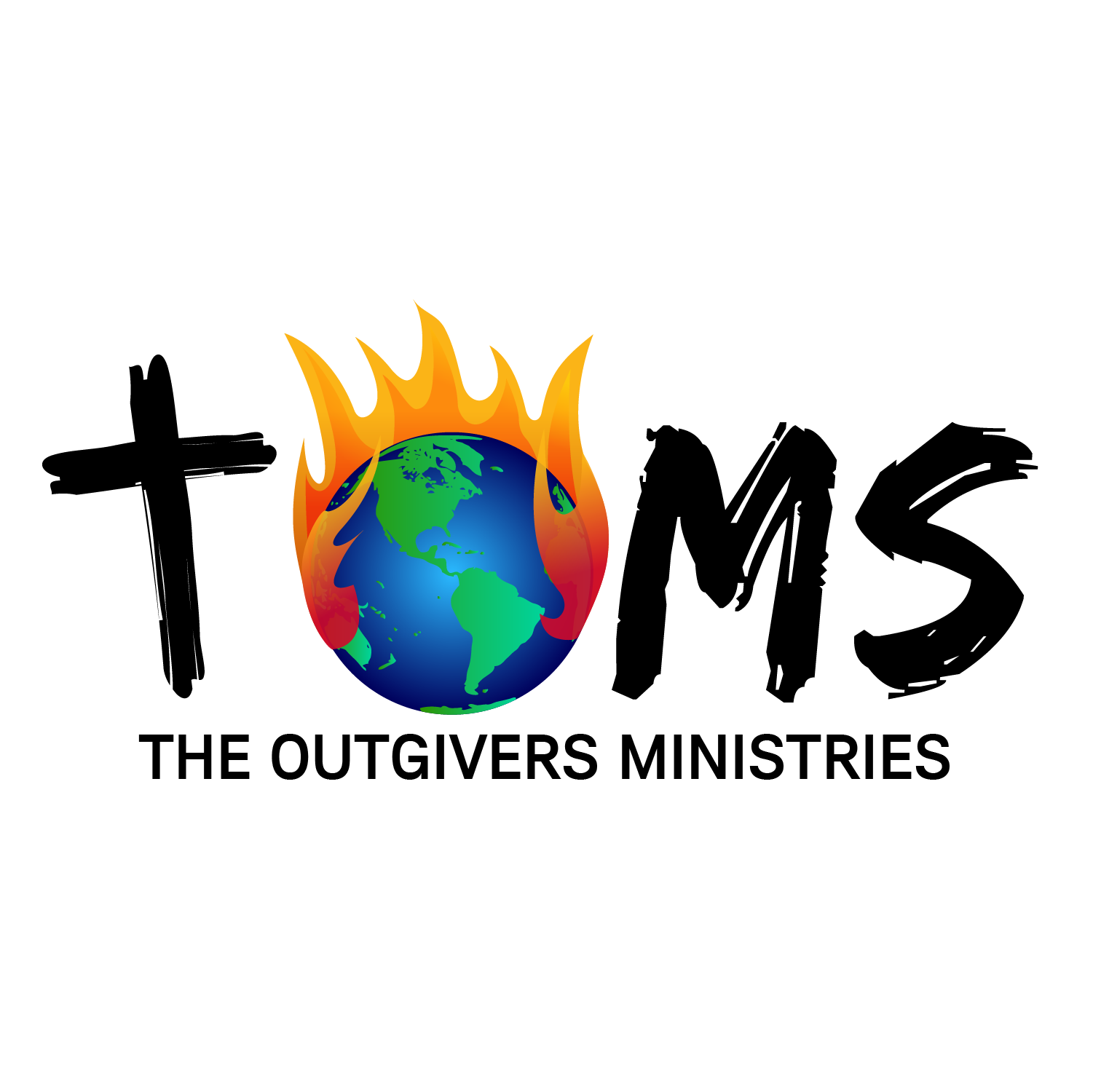 #5 The Light of God is our weapon against darkness.
John 12:46 (NIV) 
Vs 46 -  I have come into the world as a light, so that no one who believes in me should stay in darkness. 

Throughout the New Testament (Covenant), Jesus makes known the purpose of His coming to earth.(John 3:17).
 
The Light of God is a weapon against darkness. The devil’s intention is to hold us captive in a state of bondage (bondage of formlessness, bondage of emptiness and bondage of darkness).
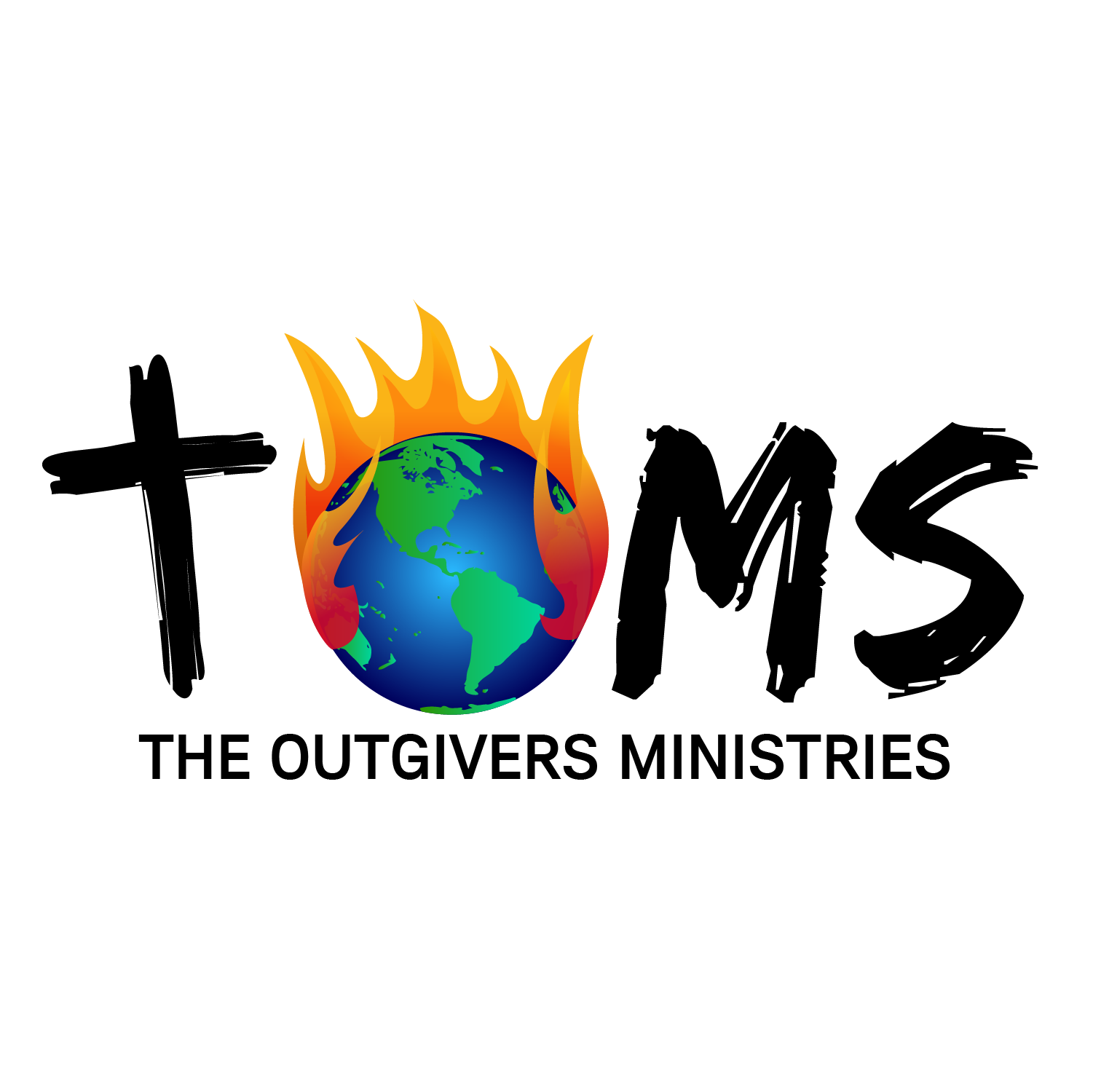 #6 Our salvation is personal not private.
Matthew 5:14 (NIV)
Vs 14 - “You are the light of the world. A town built on a hill cannot be hidden. 

Light is our identity (because it is the identity of God and we are His children, created in his image (Genesis 1:27)).
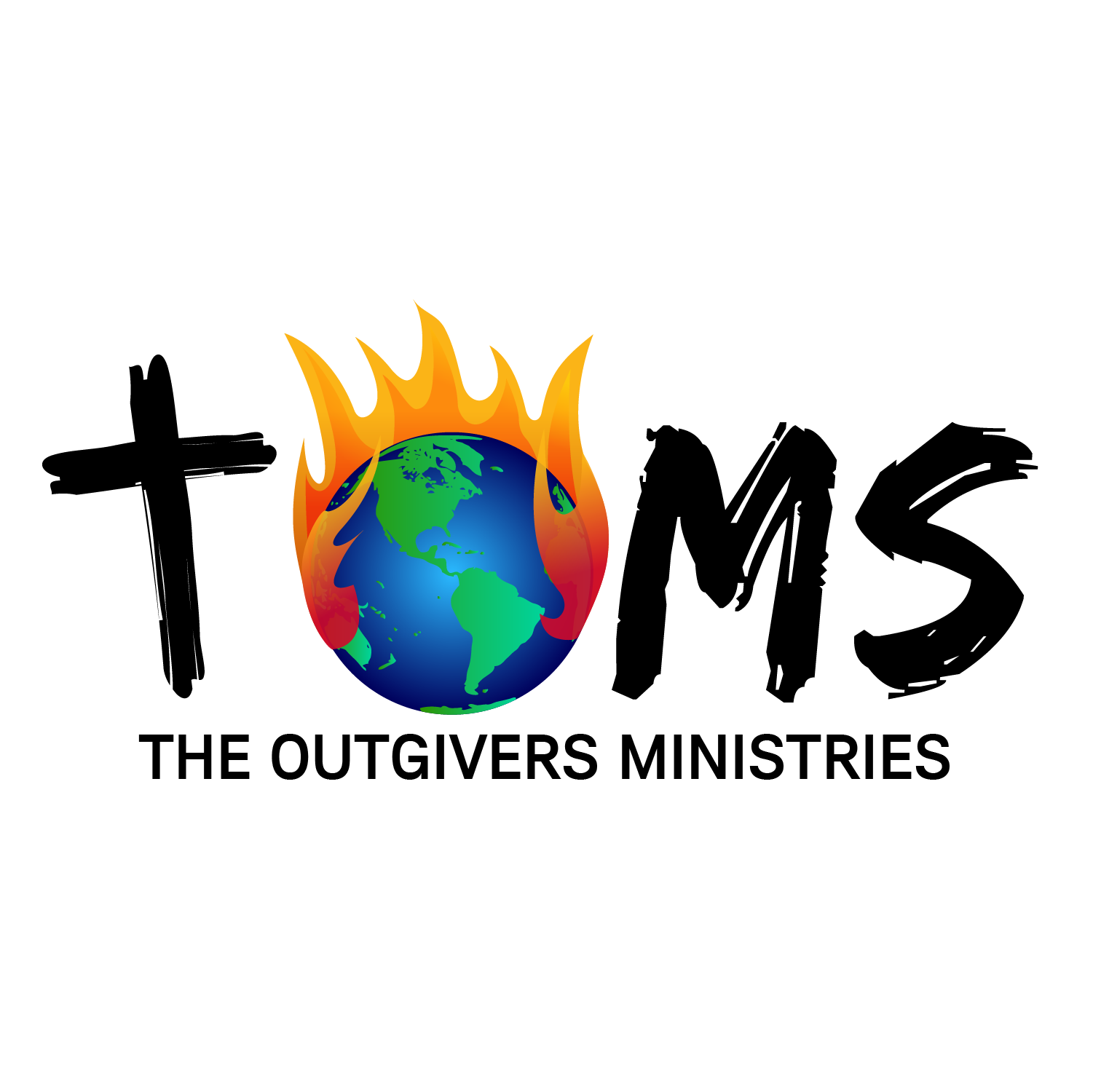 #7 The enemy is after the Light of God (the Word) in us
Psalm 119:130 (AMPC) 
Vs 130 - The entrance and unfolding of Your words give light; their unfolding gives understanding (discernment and comprehension) to the simple. 

				        Psalm 119:130 (NLT) 
Vs 130 - The teaching of your word gives light, so even the simple can understand.

The enemy is not after our life. He is after the light of God (the word) in us. If he can stop us (through many distractions) from pursuing light, he will do so. Think about the many distractions you encounter when you decide to fast, pray or study the word.
 
Suddenly, your car gets bad; your child becomes sick; you run low on finances and must work extra hours; the worst mistakes happen at your job, etc.
#8 The Light of God in us is for the world to “see” and “know”.
Matthew 5:14-16 (NIV) 
Vs 14 - “You are the light of the world. A town built on a hill cannot be hidden. 
Vs 15 -  Neither do people light a lamp and put it under a bowl. Instead they put it on its stand, and it gives light to everyone in the house. 
Vs 16 -  In the same way, let your light shine before others, that they may see your good deeds and glorify your Father in heaven. 

The enemy deceives us to hide the light we receive. This attitude is demonstrated when we receive salvation and never share the good news of our salvation with others. 
We do so under the pretext that “my salvation is personal.” Indeed, salvation is personal, however, salvation is not private. 

The light of God in us is personal (in terms of acquisition and identity), yet, it is not private. Do not let the devil deceive you into thinking that any attempt of sharing the word or living for God, is prideful. Rather, to do otherwise (not displaying the light) is disobedience. Disobedience is arrogance and pride before God.
#9 The Light of God helps us keep an eternal perspective
Genesis 10:13 (NIV) 
Vs 10 - Lot looked around and saw that the whole plain of the Jordan toward Zoar was well watered, like the garden of the LORD, like the land of Egypt. (This was before the LORD destroyed Sodom and Gomorrah.) 

The light of God helps us see beyond our current circumstances because we are no longer veiled. However, a veiled person (“Lot” in Hebrew means “veiled”) is limited by how far they can see. Lot could only see the green pastures to the east. However, he did not see the future destruction of Sodom and Gomorrah.
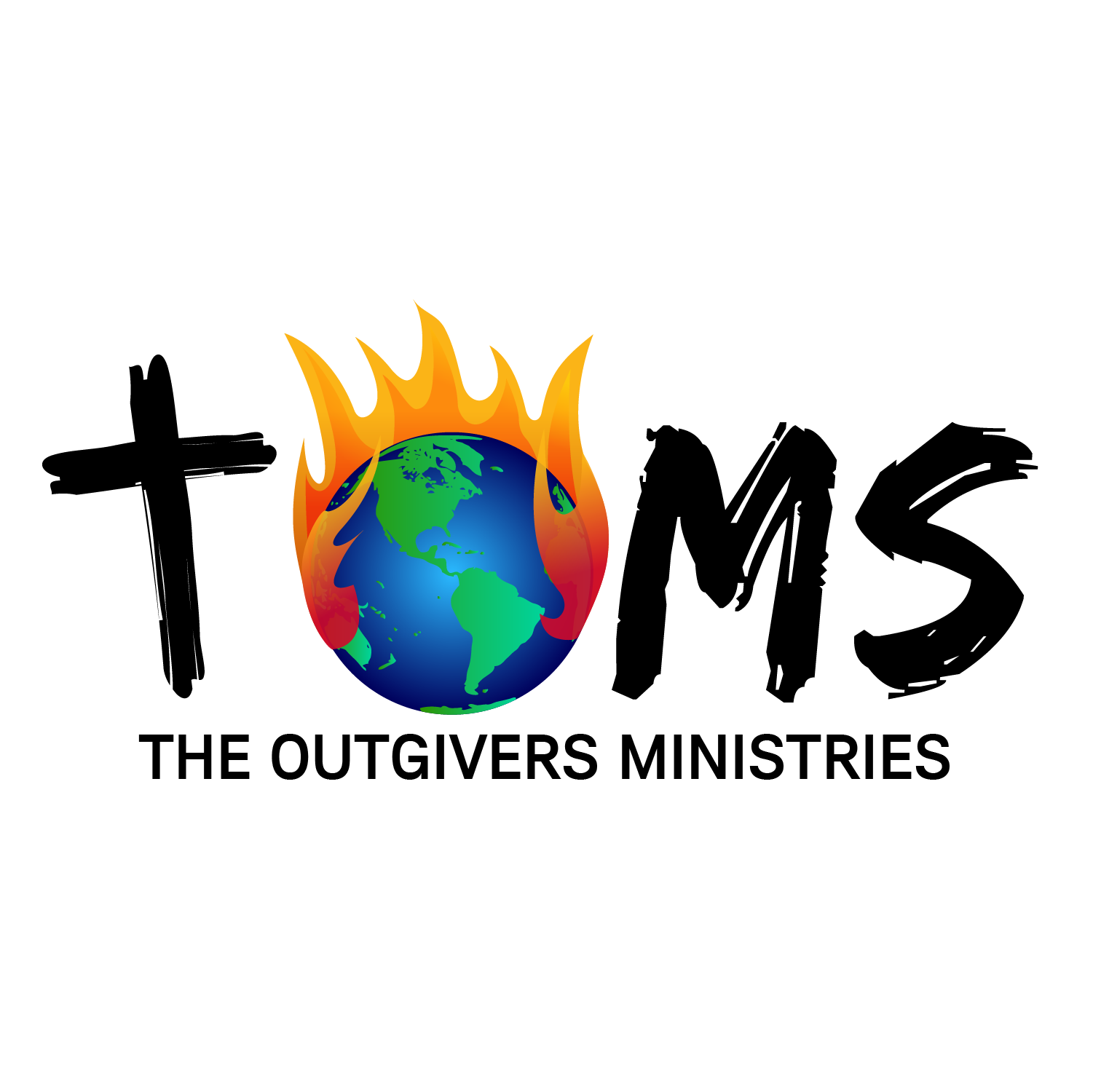 #10 Prioritize your pursuit for the Light of God
Genesis 1:3 (NIV) 
Vs 3 - And God said, “Let there be light,” and there was light. 

Everyday, we should seek to gain light (the word of God), because it is priority. After creation, God’s priority was to introduce light and He did, by saying “Let there be light”. 

Therefore, after every invention, discovery, production, acquisition, etc., our priority should be to introduce the light of God.
#11 Our families need the Light of God
Proverbs 22:6 (NIV) 
Vs 6 - Start children off on the way they should go, and even when they are old they will not turn from it. 

We should not be passive about introducing light to a situation. Introducing the light of God to situations, is an active and purposeful response from us to our unique situations. And it comes by speaking… “And God said…”
Although the light of God is available to all, it must be purposefully introduced.

Please, do not assume there is light in a situation until you have purposefully introduced the Light of God to it. “Training a child” is one way of purposefully introducing the Light of God into a child.
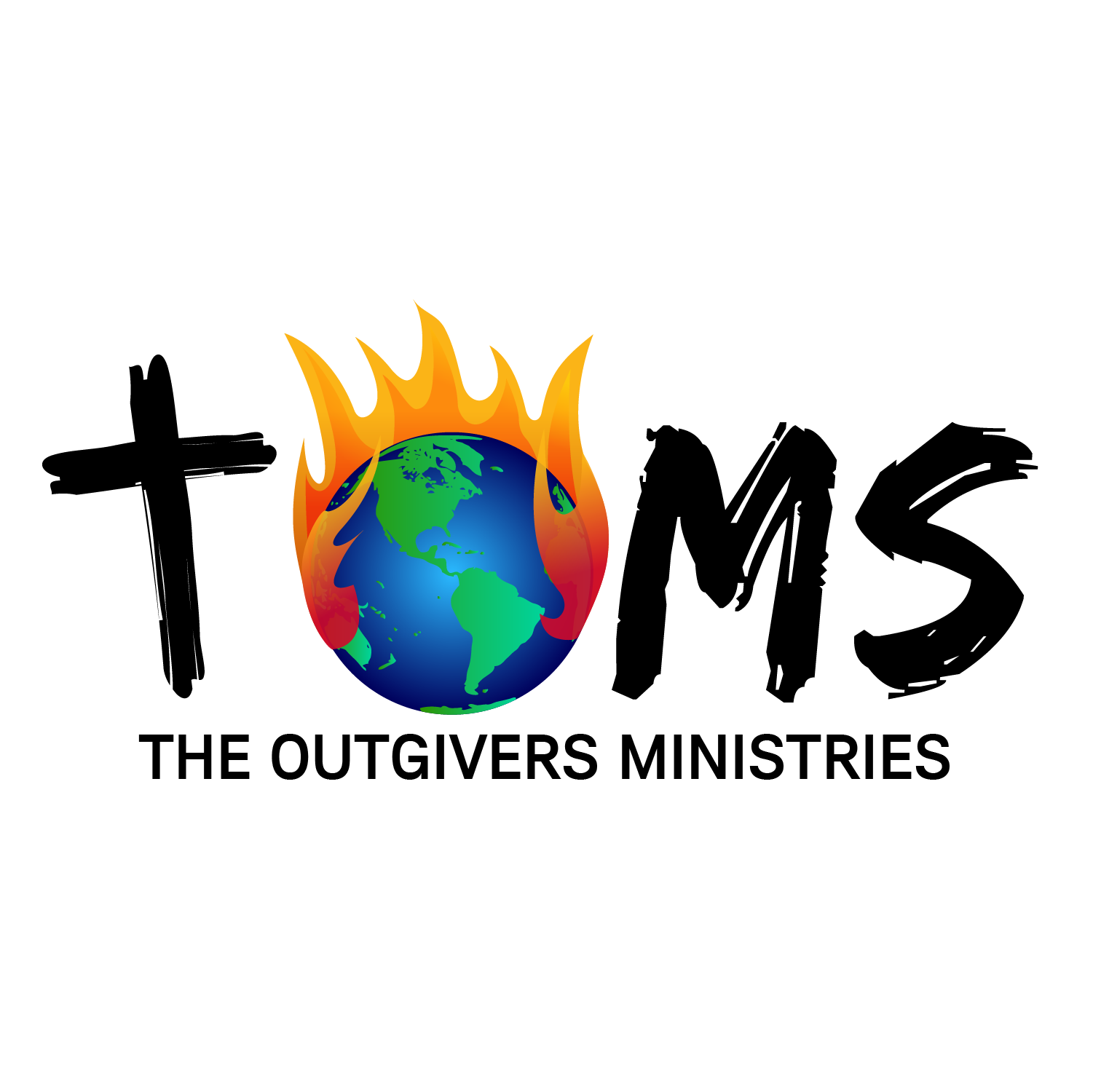 #12 Light is the antidote to darkness
Genesis 1:3 (NIV) 
Vs 3 -  And God said, “Let there be light,” and there was light. 

Light is the antidote (puts a stop) to darkness. Darkness did not hesitate when Light was introduced.

John 1:4-5 (NLT)
Vs 4 - The Word gave life to everything that was created, and his life brought light to everyone.
Vs 5 - The light shines in the darkness, and the darkness can never extinguish it.
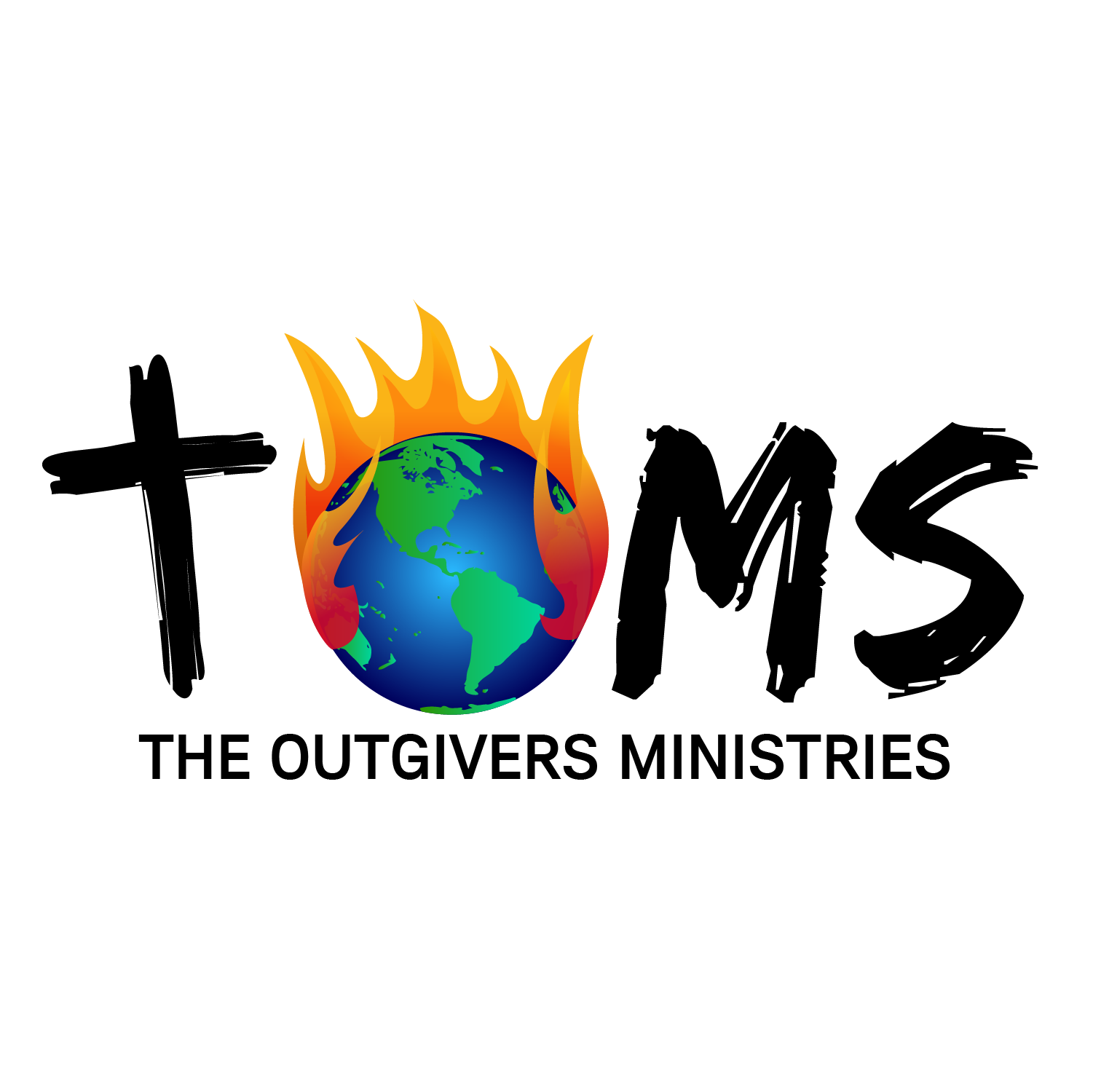 #13 Speak your way out of darkness into the Light of God
Joel 3:10c (NIV) 
Vs10c - Let the weakling say, “I am strong!” 

We introduce darkness into our lives through our words. So too, we can put an end to darkness by speaking.

Shape your destiny with your words. Speak the Word! Speak Life!
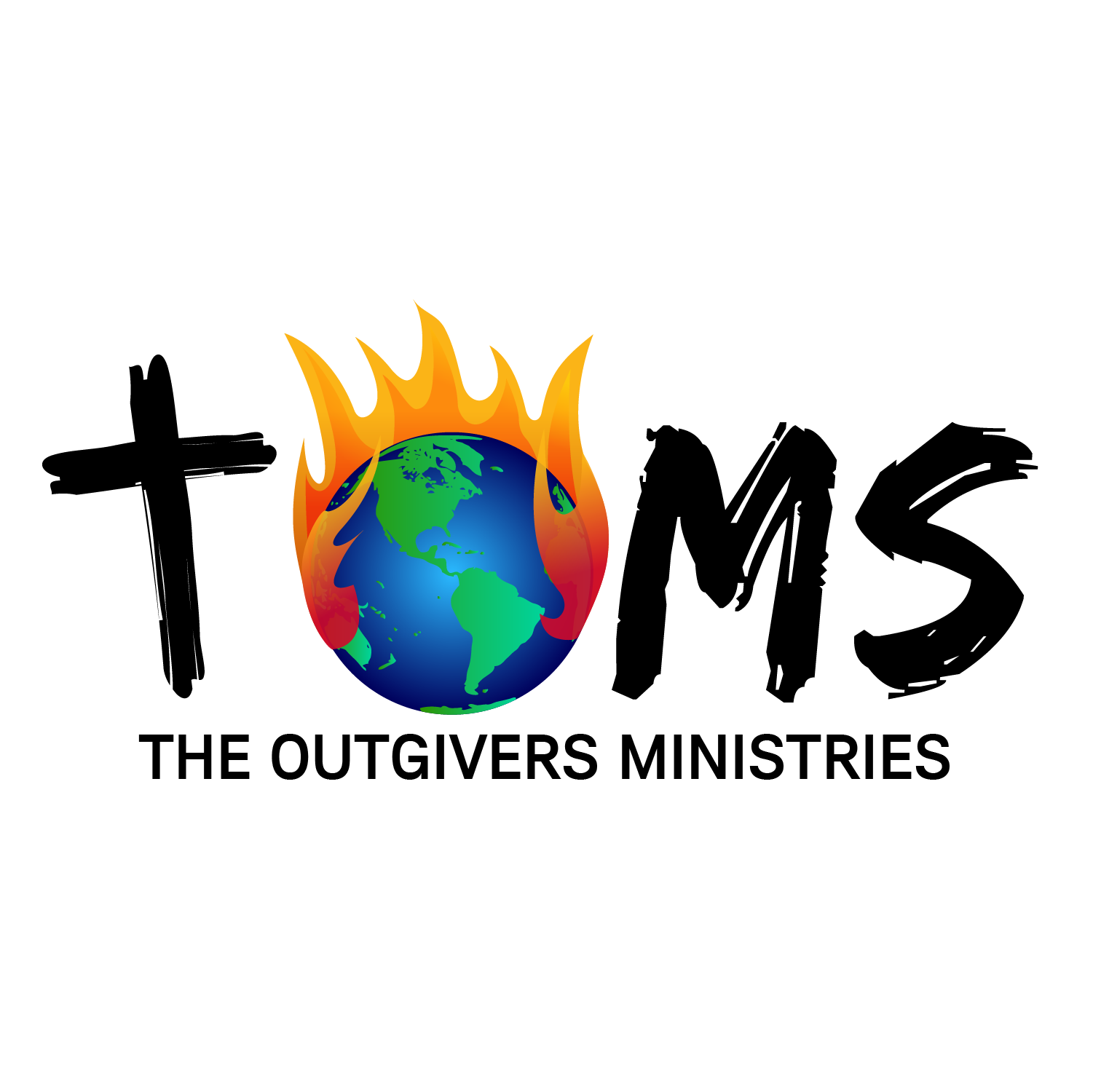 #14 Your next level in life is Light dependent
Isaiah 60:1 (KJV) 
Vs 1 - Arise, shine; for thy light is come, and the glory of the LORD is risen upon thee.

Sustainable promotions and increase in life are only guaranteed when we receive the Light of God.

You may arise, you may shine, however, if the Light of God is not the reason for your increases, they wouldn’t be sustainable.
#15 Live a lifestyle of the Light of God (the Word)
Psalm 104:2 (NIV) 
Vs 2 - The LORD wraps himself in light as with a garment; he stretches out the heavens like a tent. 

Genesis 1:3 (NIV) 
Vs 3 - And God said, “Let there be light,” 

Our “clothing” should match our “wording”. 
God “wraps himself in light as with a garment” and He speaks light; “And God said, “Let there be light,””. No contradiction. 

Therefore, let you “clothing” match your “wording”.
CONCLUSION
The Light of God is a non-negotiable part of life.
Your success and my success in life, is Light dependent.
Any attempt to live life apart from the Light of God, is a risk at our own expense.
Create time every day, to consciously introduce the Light of God into your life.
The presence of darkness in any area of your life, is an indication of the absence of the Light of God in that area.
God is Light (1 John 1:5 (NIV) - This is the message we have heard from him and declare to you: God is light; in him there is no darkness at all).
Jesus is the Light of the world (John 8:12 (NIV) - When Jesus spoke again to the people, he said, "I am the light of the world. Whoever follows me will never walk in darkness, but will have the light of life.”
You are the light of the world - (Matthew 5:14 (NIV) - "You are the light of the world. A town built on a hill cannot be hidden.
“UNVEIL” darkness and Put on the “armor of light”
Ephesians 5:8 (NIV)
For you were once darkness, but now you are light in the Lord.
 Walk as children of light